Final Project Report
SigninGlove
April 19, 2016
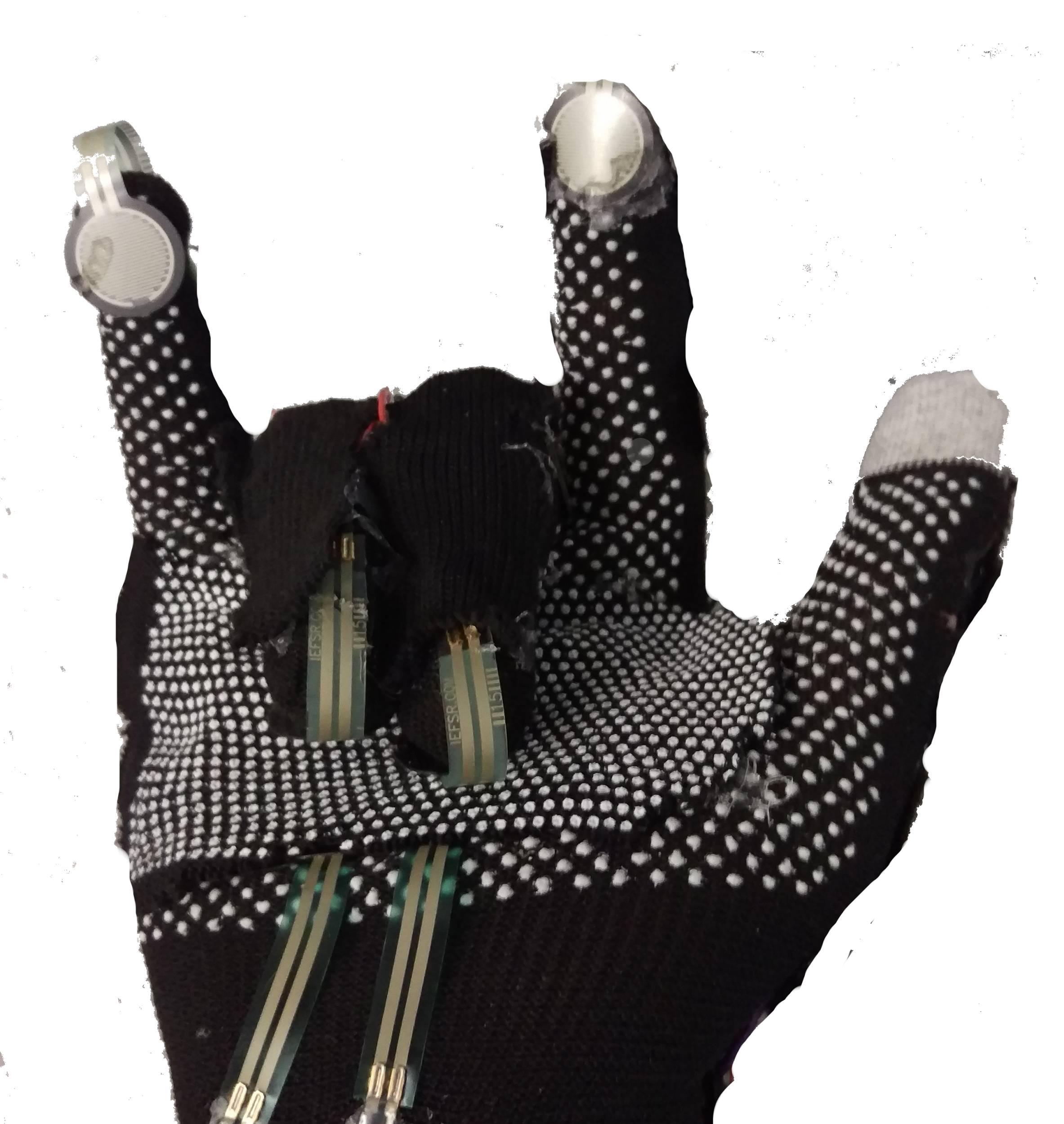 SDP 2016
Department of Electrical and Computer Engineering
Advisor: Professor Jackson
SigninGlove Team
Mathew Lau
John Gontowicz
Aaron Gilbert
Kacey Looney
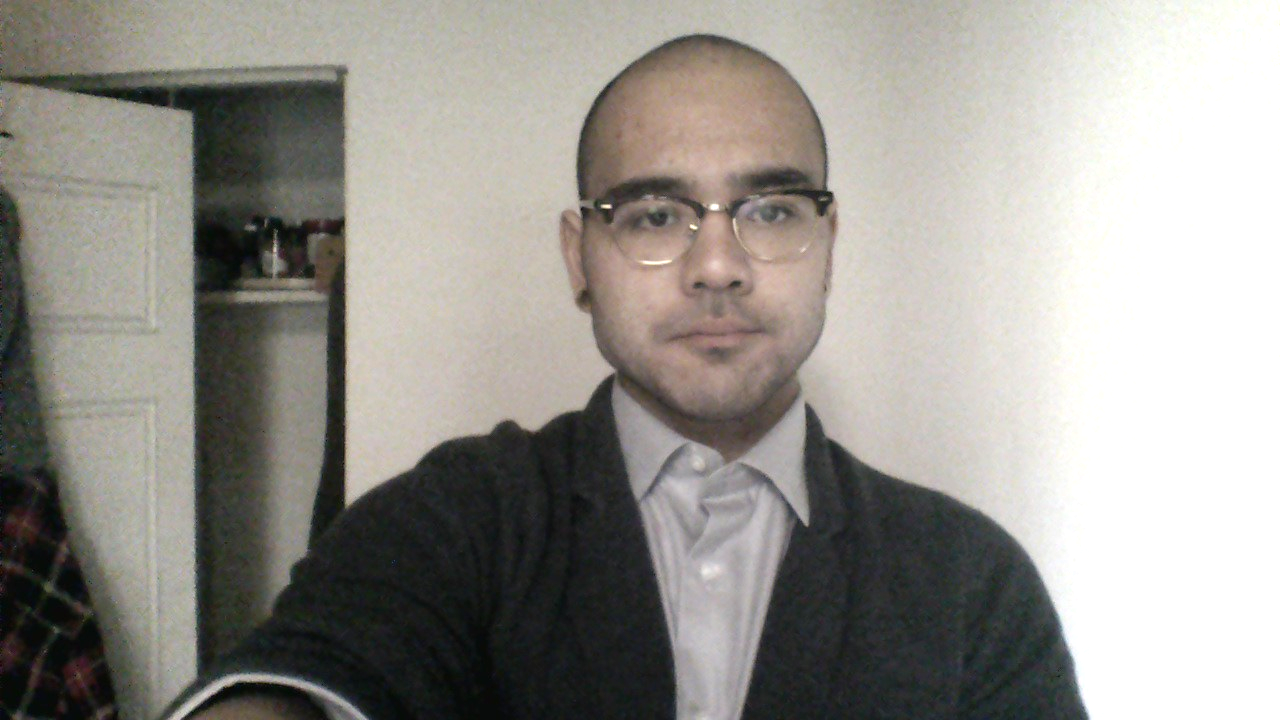 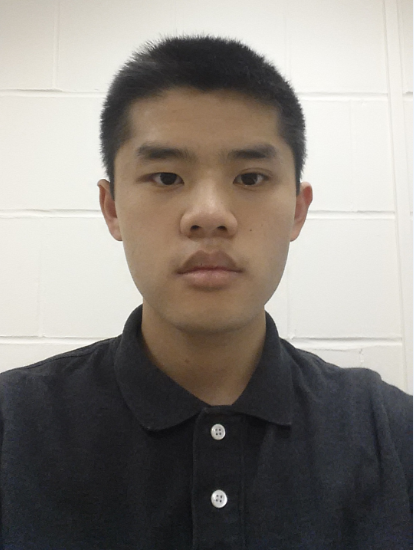 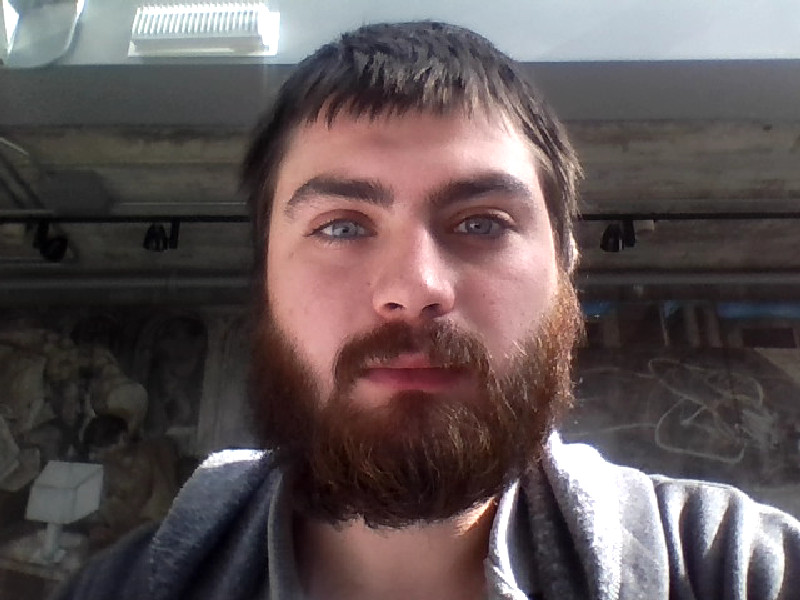 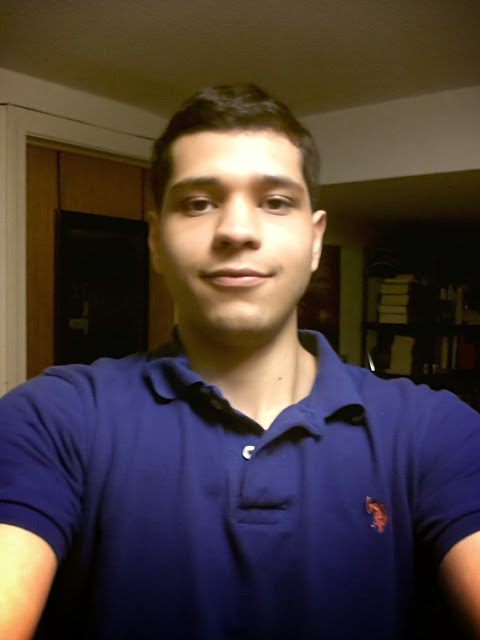 Sign Language Translation
Currently need translator
Difficult to perform everyday activities
Ordering food, paying at shops, etc.
SigninGlove is a portable translator
Especially useful when a translator is not available
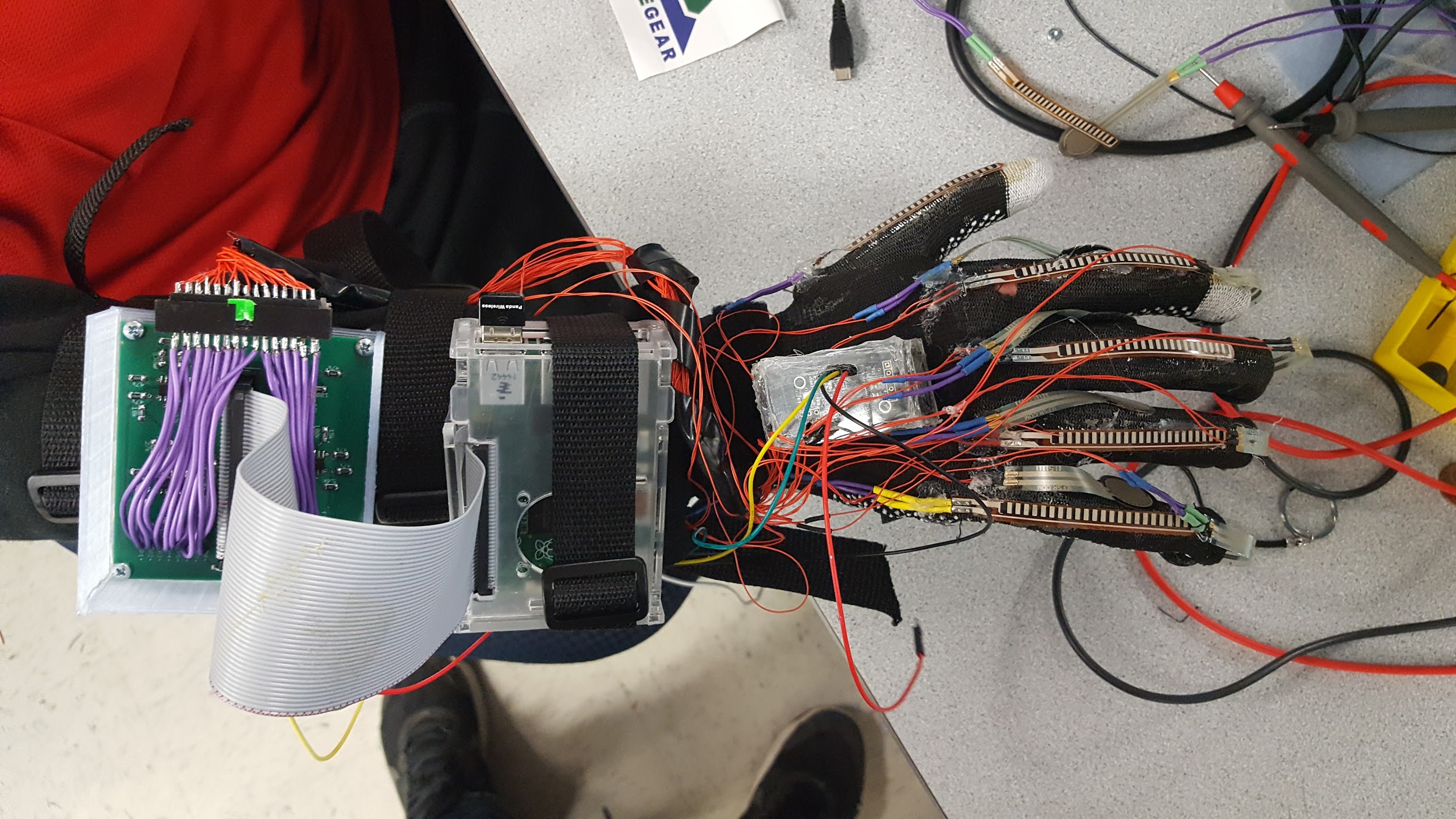 [Speaker Notes: Kacey:
Currently a deaf person needs a translator to accompany them when they are trying to interact with the hearing world. However in everyday situations, such as going grocery shopping or eating at a restaurant, translators are not available. In these situations there is usually a lot of confusion and misunderstandings occurring between the deaf individual and the hearing person they are trying to communicate with. The SigninGlove would help alleviate these misunderstandings and make it easier for the deaf person to be understood. This would be a great help in situations where a translator is not available.]
Our Solution: Block Diagram
Glove
Raspberry Pi 2
Android App
Sign Lookup Table Storage
Sensor Inputs
Sensor Data Transmission
Connect to RPi GPIO
Power Supply
GUI
Sensor filtering/ waveshaping
Processed Data Transmission
Data Collection
Sensors
Send over wireless connection
Flex Sensor
Sensor Data Processing
Incoming Data Processing
Palm/Finger contact sensors
Flex, Contact sensor output processing
Sign lookup
Gyroscope
Accelerometer, Gyro Signal Analysis
String building
Accelerometer
Sensors
Conductive Ink-Based Flex Sensors
0 if straight, 1 if bent
Force Sensitive Resistor
0 if no pressure, 1 if pressure is applied
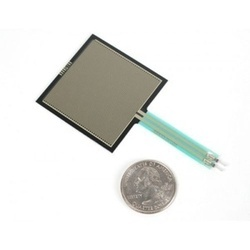 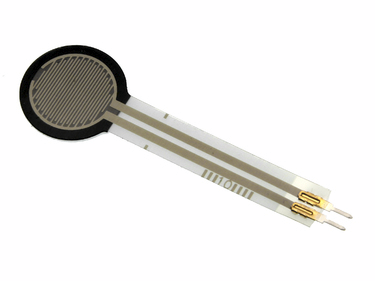 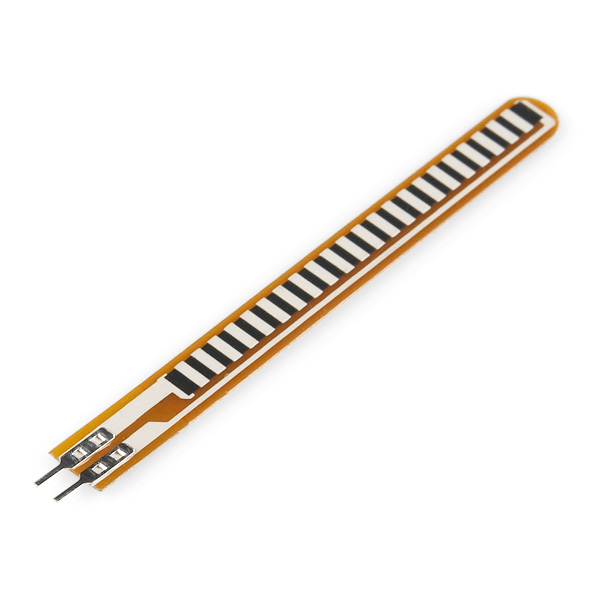 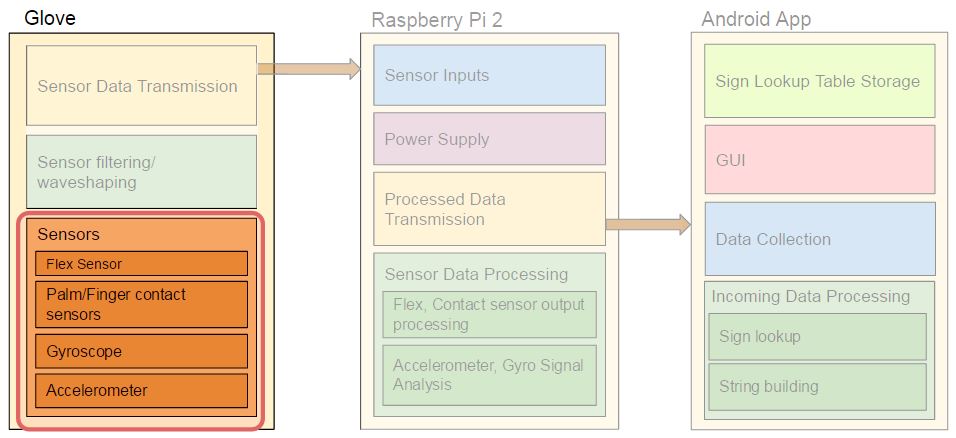 [Speaker Notes: Kacey]
Accelerometer/Gyroscope
Berry IMU
LSM9DS0
3 acceleration channels
2/4/6/8/16 g linear acceleration
3 angular rate channels
245/500/2000 dps angular rate
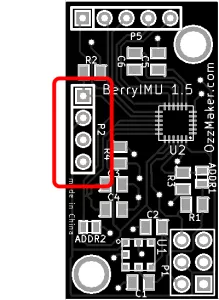 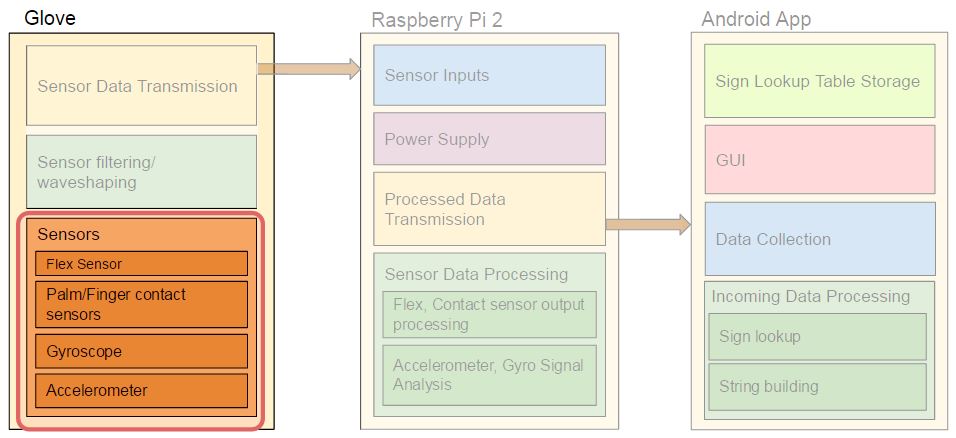 [Speaker Notes: Kacey]
Sensor Integration
2.75x3.05in. 2-layer board
Can easily be made smaller
Majority of space for debugging
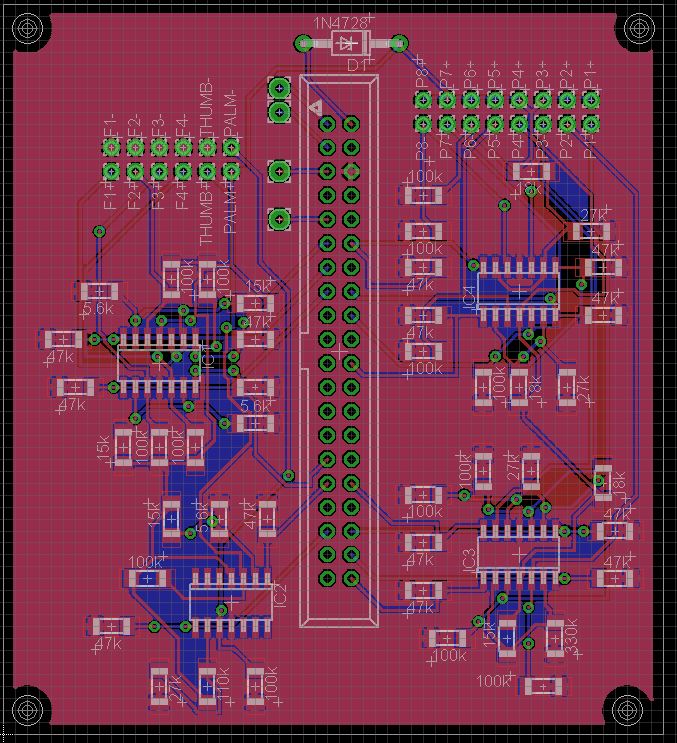 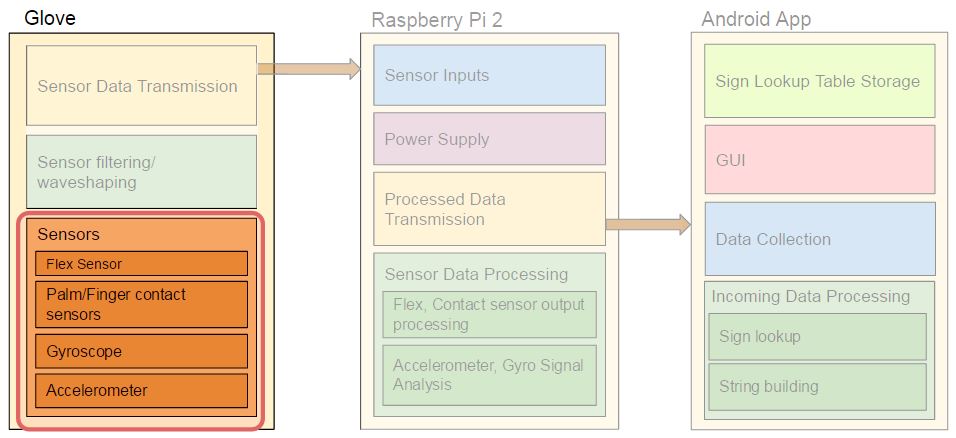 Battery
2600mah USB portable battery
Lasted over two hours of continuous use
Can be exchanged for a Larger battery if needed
Rechargable at any USB outlet or with an adapter
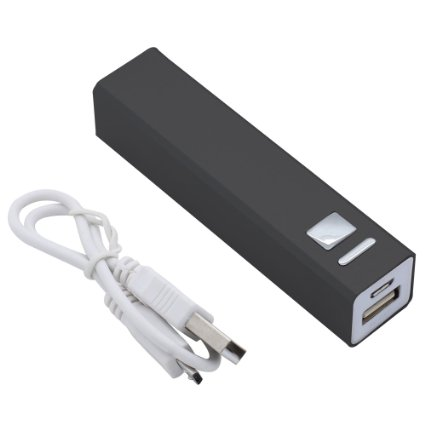 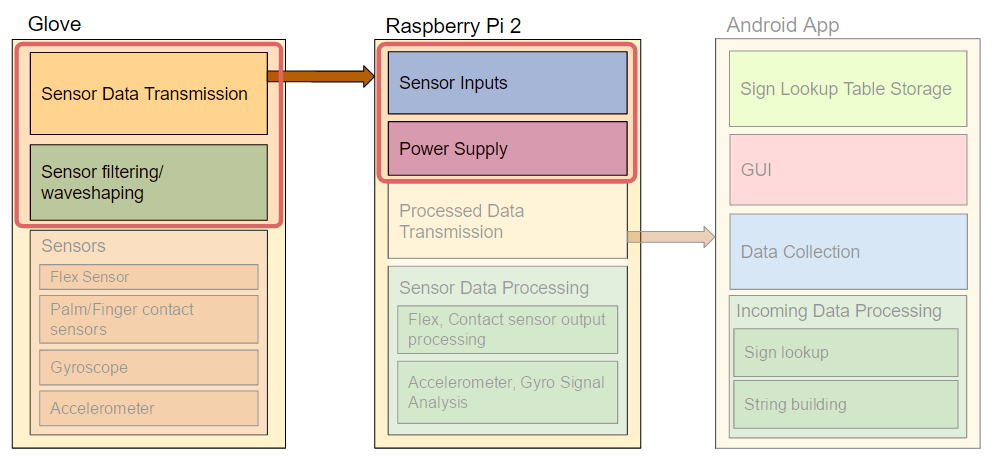 [Speaker Notes: Mat]
Glove Design
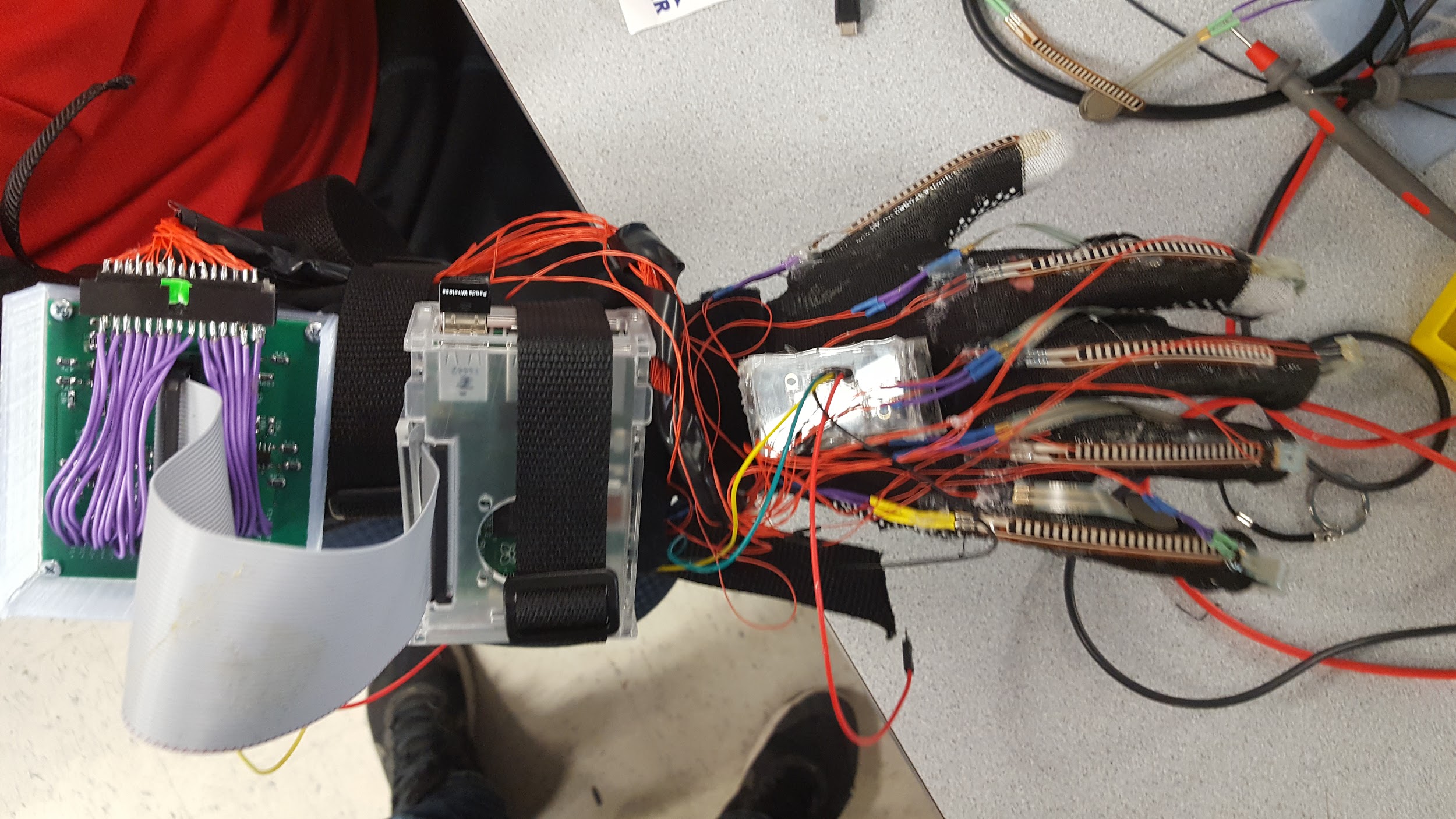 Raspberry Pi
PCB
BerryIMU
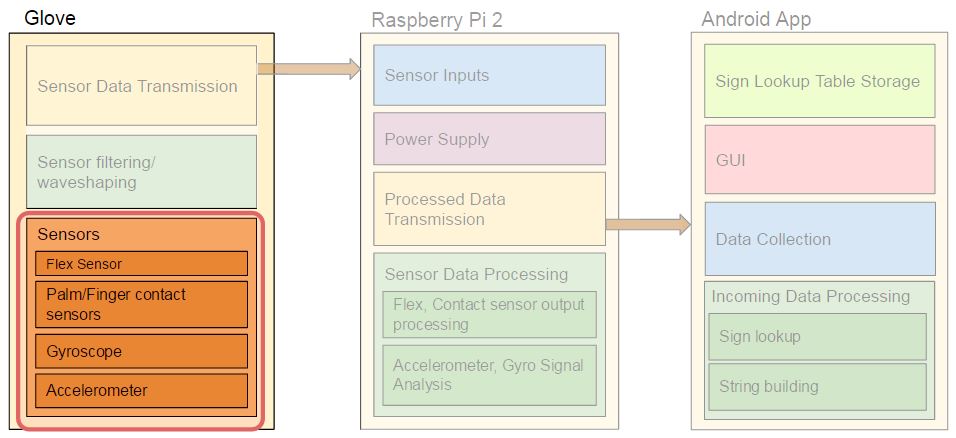 Glove Design
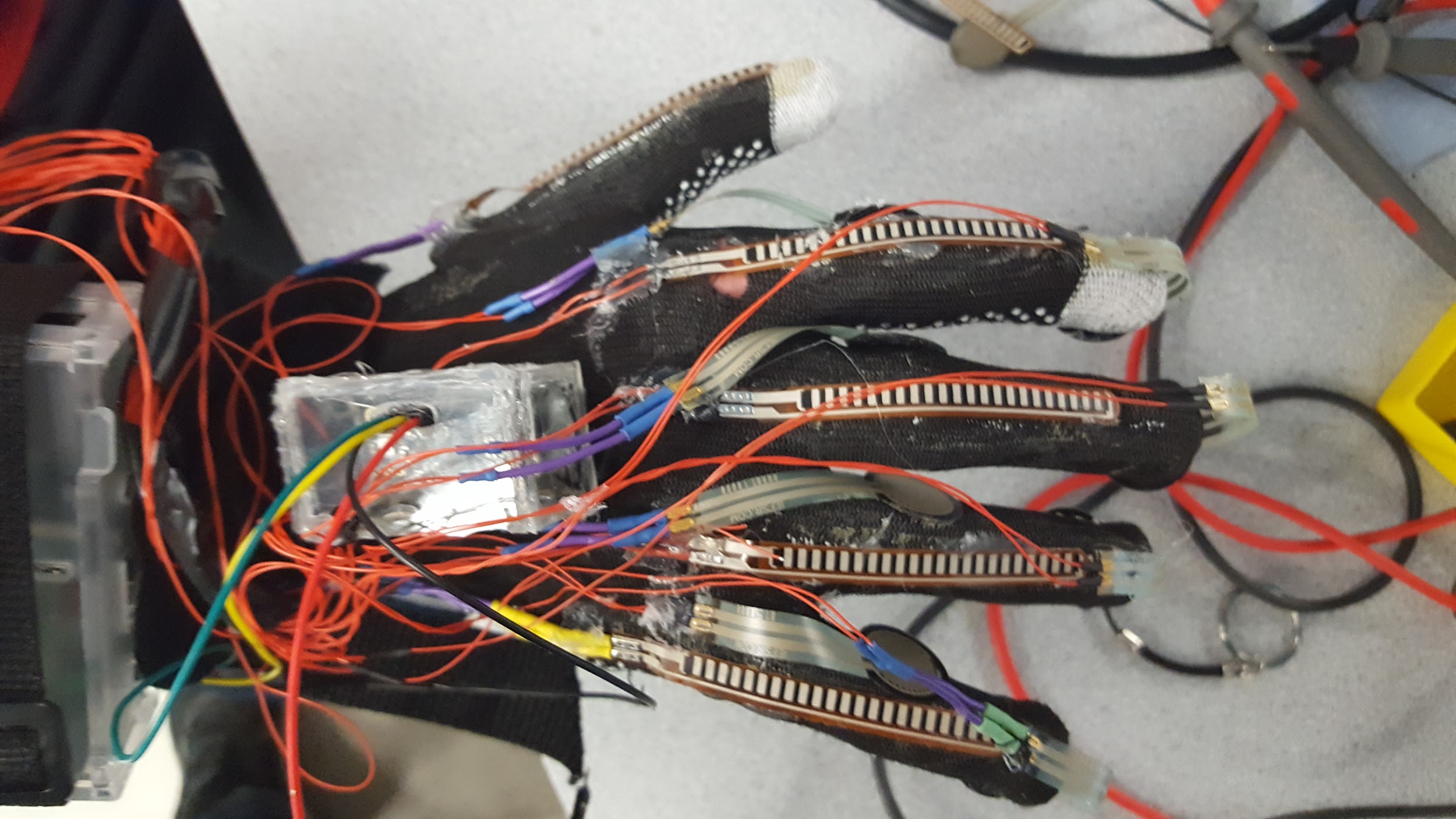 Five flex sensors on each finger
Four force sensitive resistors between each finger
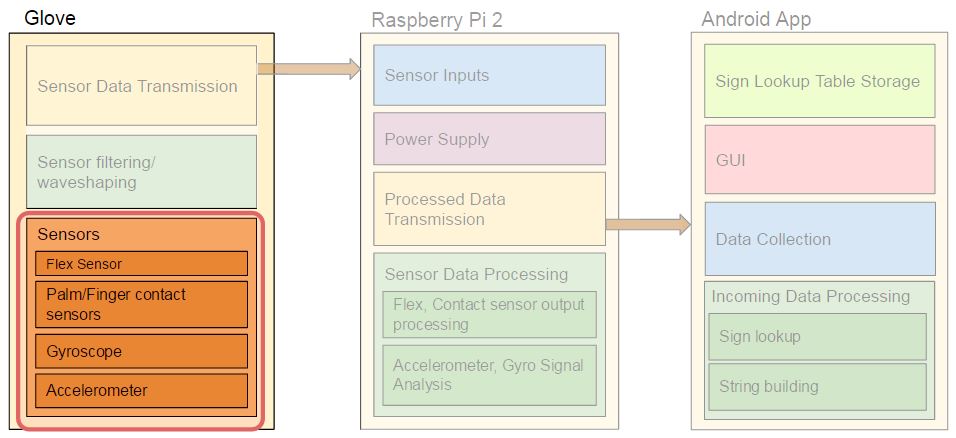 Glove Design
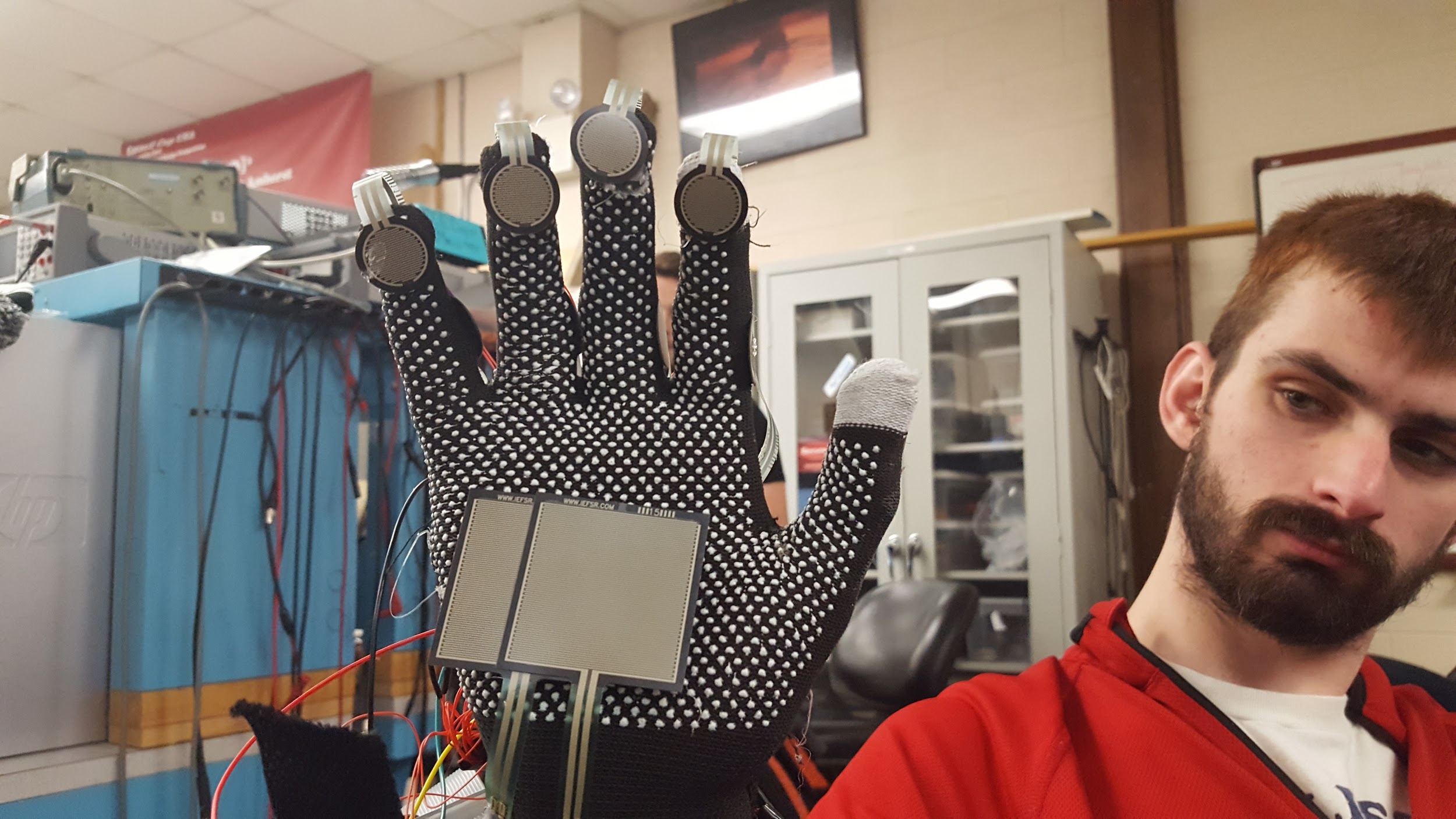 Four force sensitive resistors on each finger tip
Two force sensitive resistors on the palm
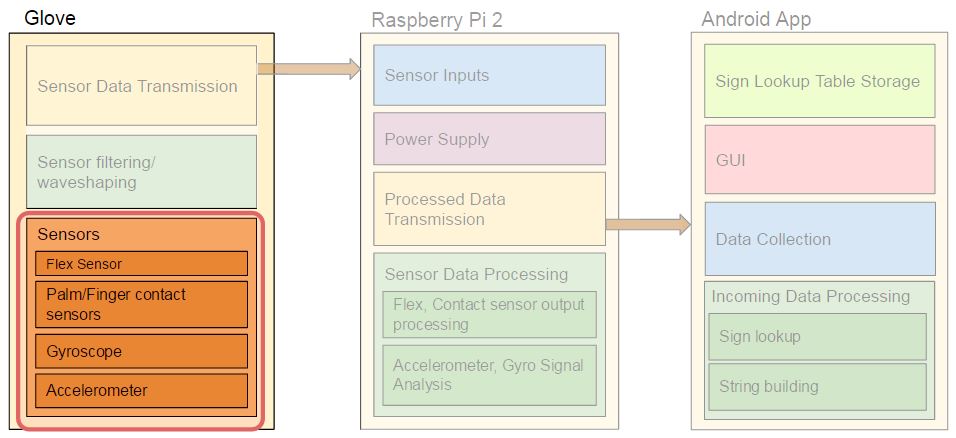 Raspberry Pi -- System Overview
Raspberry Pi acts as an interface between UI and Glove Sensors  
User Holds Button, Raspberry Pi generates data associated with sign, sends to App over WiFi
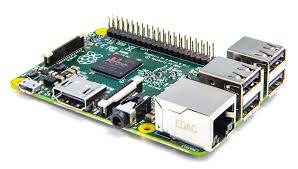 Android app/phone
Glove
Inputs
Raspberry Pi
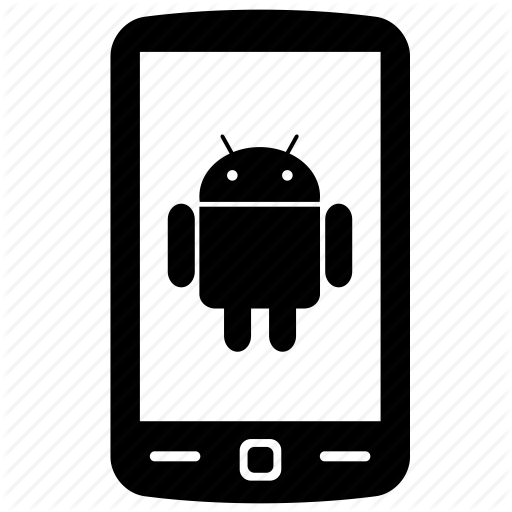 flex
Process and Create Packet
Sends TCP packet to App over WiFi
Read Sensors
Sign Packet
Contact
Gyro/Accel.
Button Press
Waits for button presses
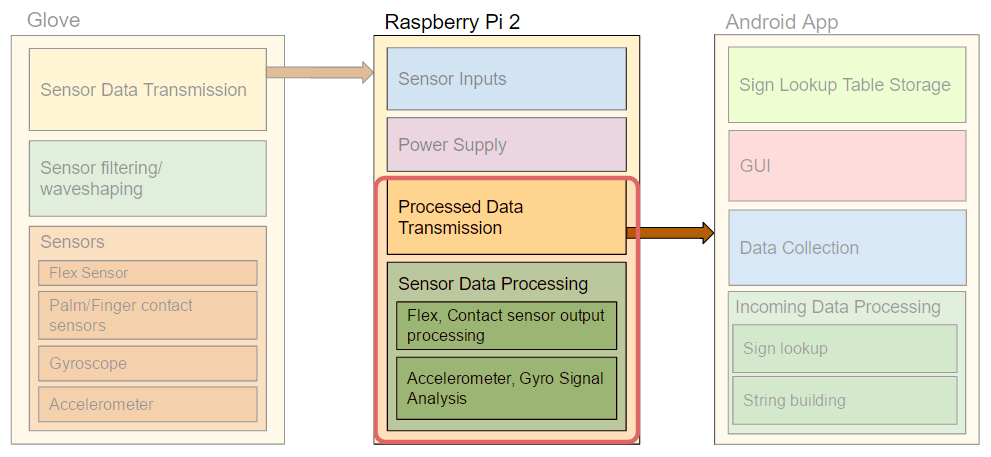 [Speaker Notes: Aaron]
Raspberry Pi -- TCP Integration
Data Transmission switched from UDP Broadcast to TCP
Raspberry Pi acts as the TCP server
Enables 2-way communication between RPi and App
Separate thread handles networking, main thread handles sensors and packet construction
Ensures all packets are delivered
RPi -- 192.168.42.1
Android -- 192.168.42.6
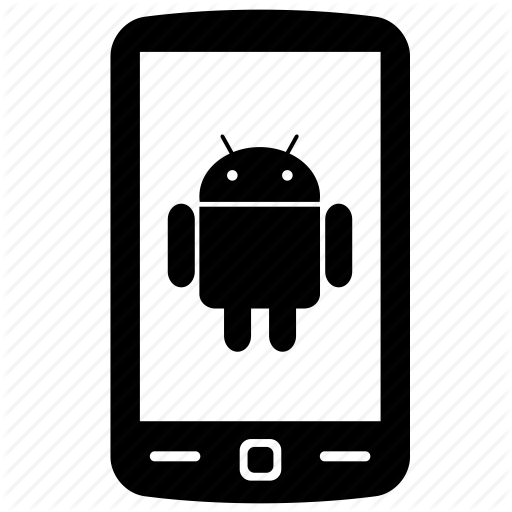 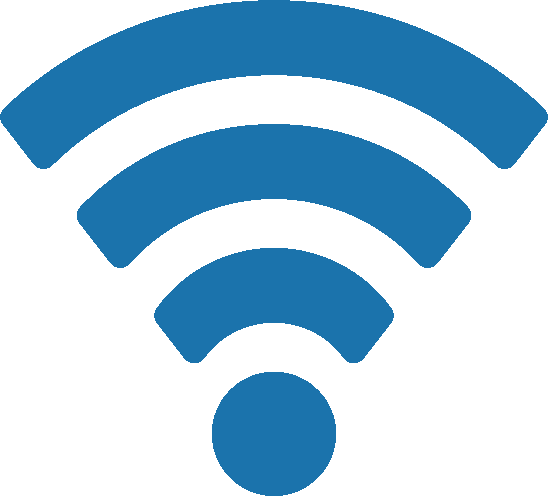 TCP Pkt
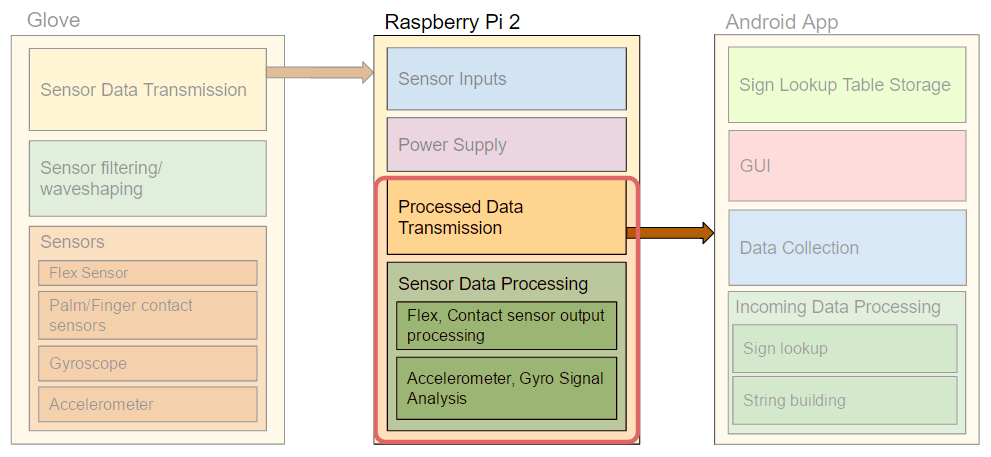 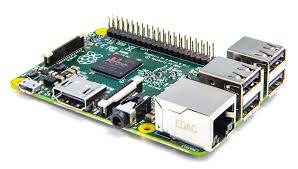 [Speaker Notes: Aaron]
Raspberry Pi -- TCP Integration(cont.)
Incoming packets notify Pi about signs being performed
1st Packet: Begin sampling sensors
2nd Packet: Finish sampling sensors
After 2nd packet, RPi constructs sign packet and sends to App
RPi -- 192.168.42.1
Android -- 192.168.42.6
Btn Start
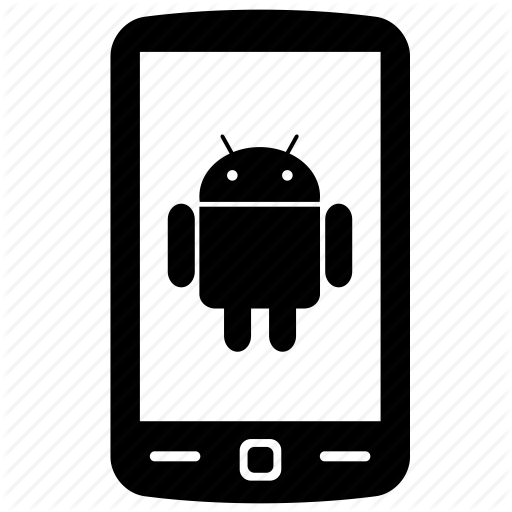 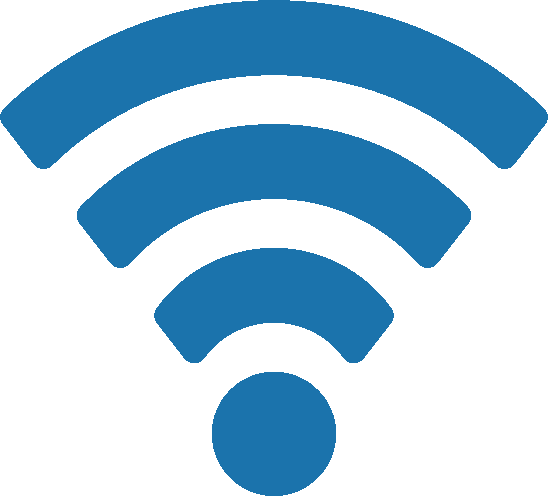 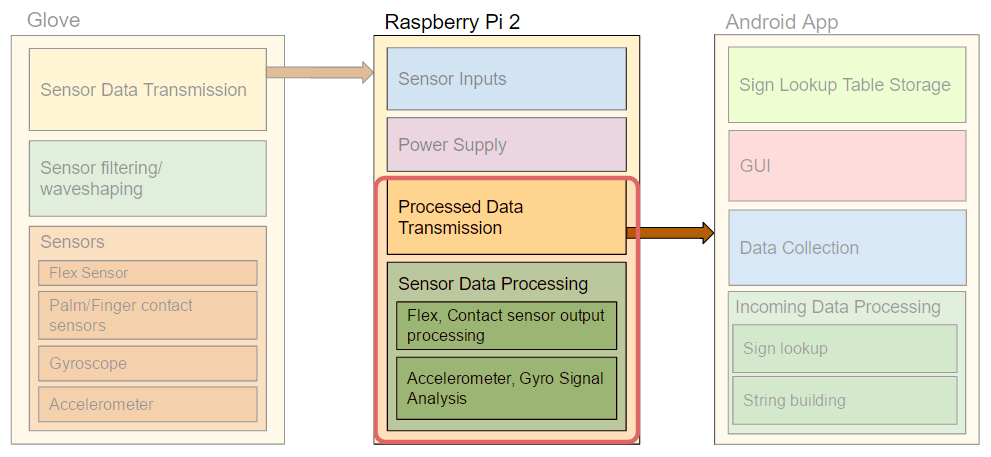 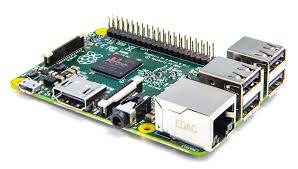 Btn end
Sign Pkt
[Speaker Notes: Aaron]
Android App - Overview
RPi -- 192.168.42.1
Android -- 192.168.42.6
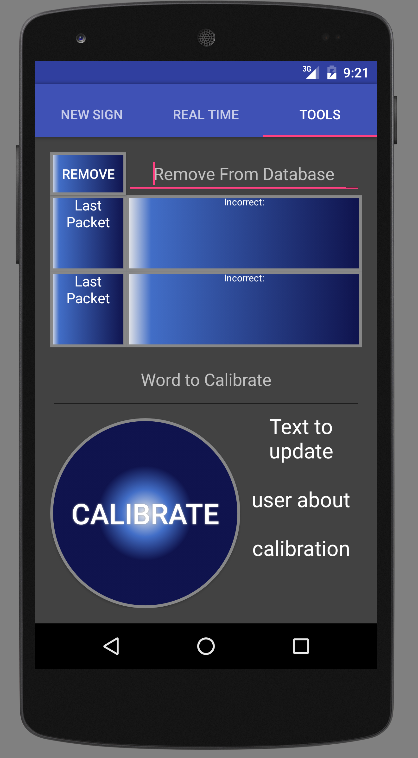 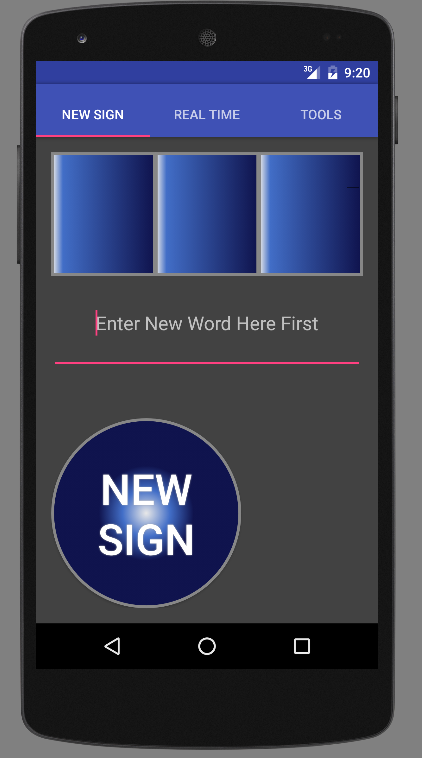 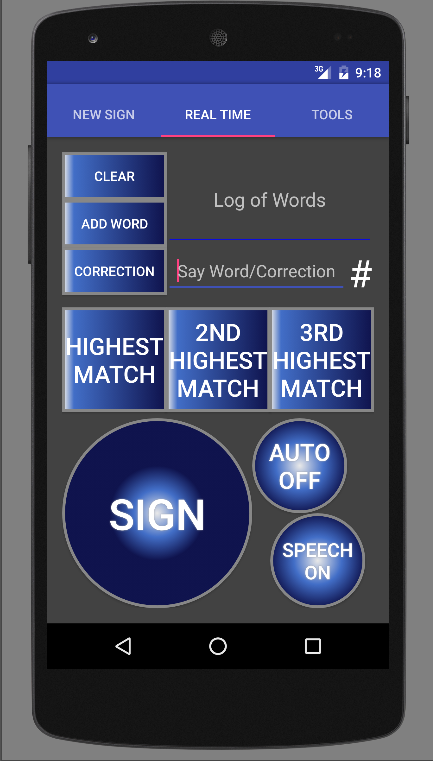 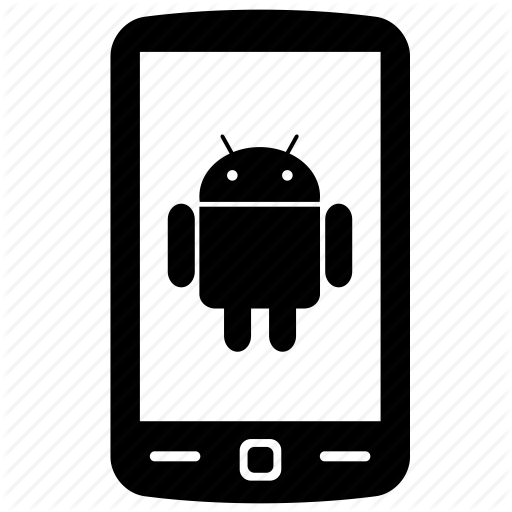 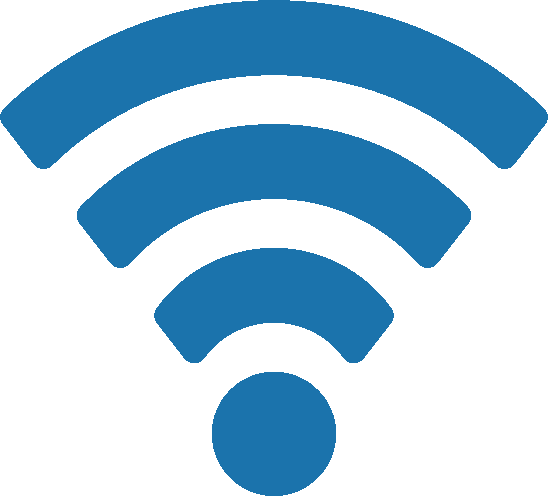 TCP
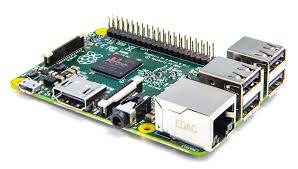 22 char string sent to app via TCP after button release
App decodes into sensor, gyro, accelerometer data
Full database search and top three results shown
User can add new words with multiple samples
TextToSpeech implemented along with control
User can remove words and an Auto Mode was implemented
Android App - Real Time Features
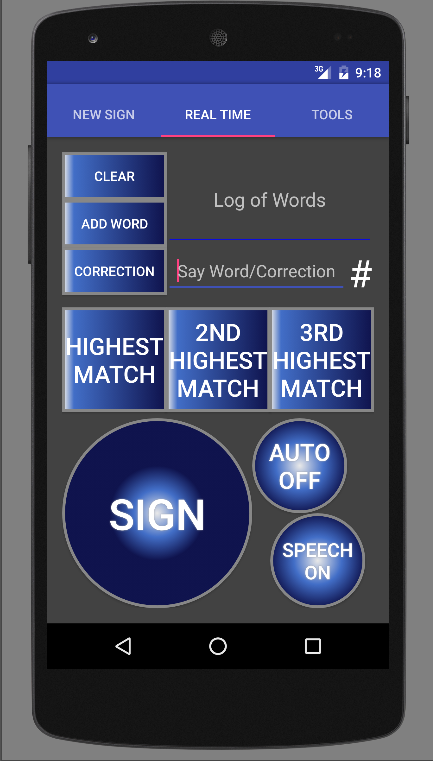 Data is recorded on RasPi while “Sign” button is held
Packets transferred using TCP
App displays the top 3 choices
Words are said using TextToSpeech
Features: 
Say sentences
Mode to automatically choose highest
Ability to add a correction into database or justadd/say a certainword
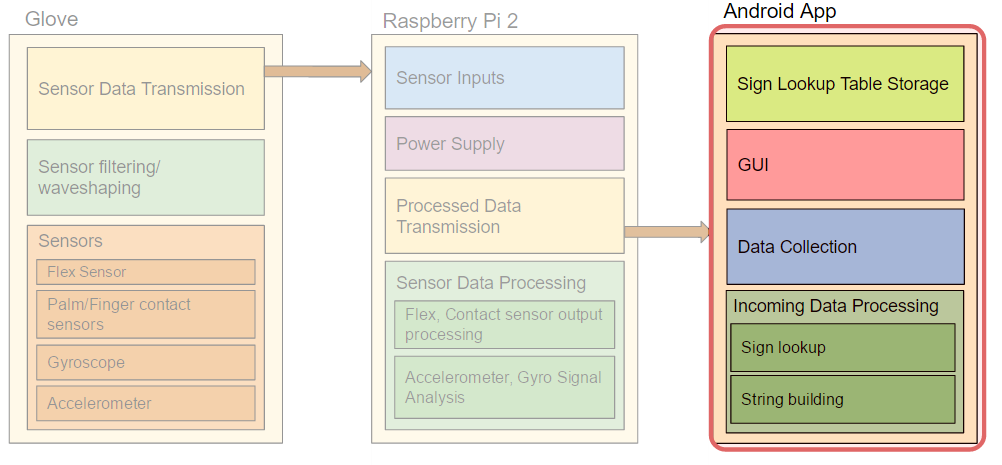 [Speaker Notes: John]
Android App - Deaf Friendly
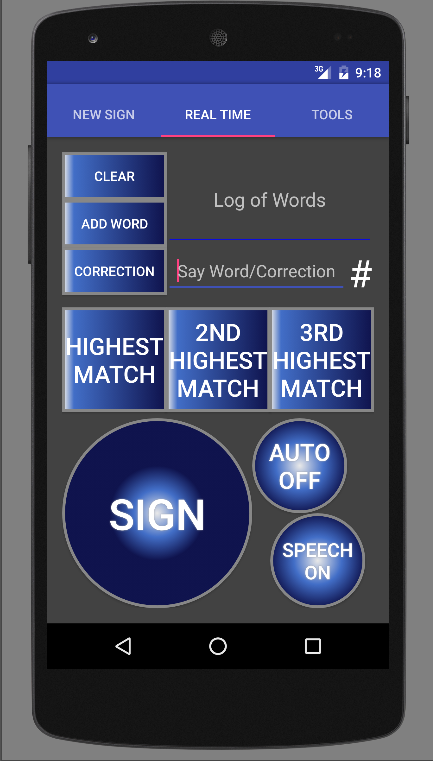 Haptic feedback for button presses
Full control of what words/phrases are spoken with TextToSpeech
Visual cues:
Incrementer of received signs
Modes on buttons’ text
Text in text fields indicate actions taken
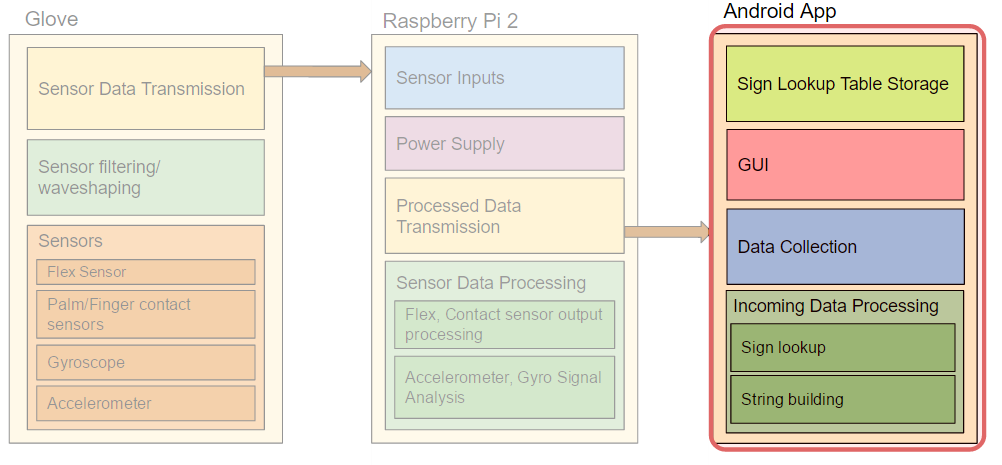 Android App - New Sign
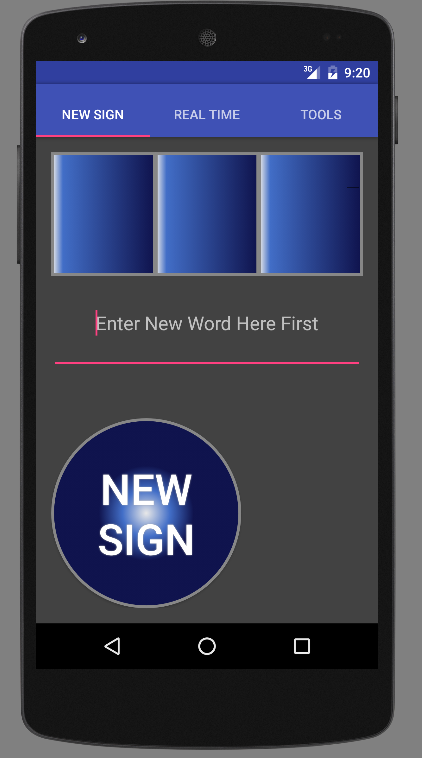 User can enter new word in database
Three samples are taken and then averaged before appending
Visual Cues:
New blue text for each sample processed
Text next to buttonindicating updates
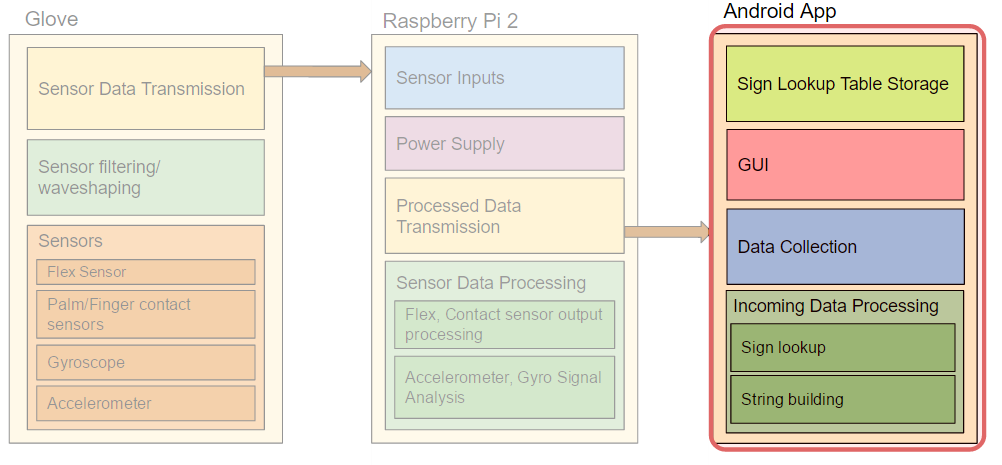 Android App - Tools
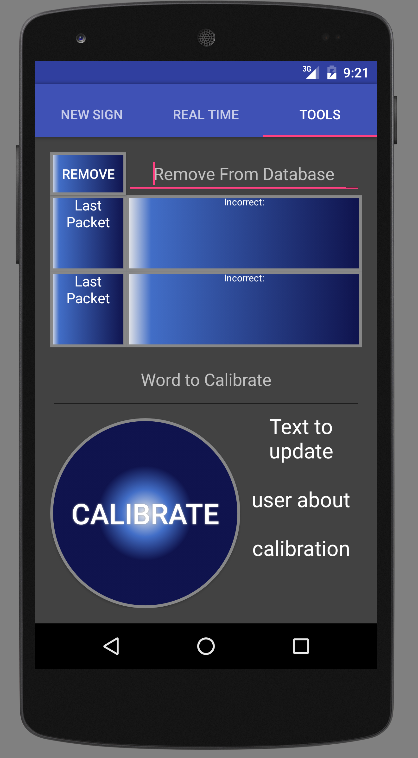 Remove word from Database
Shows the last two signs and which sensors were incorrect
Calibration:
Quick way to show what sensor values are incorrect
Future version could enable a change in the search Algorithm withcalibration
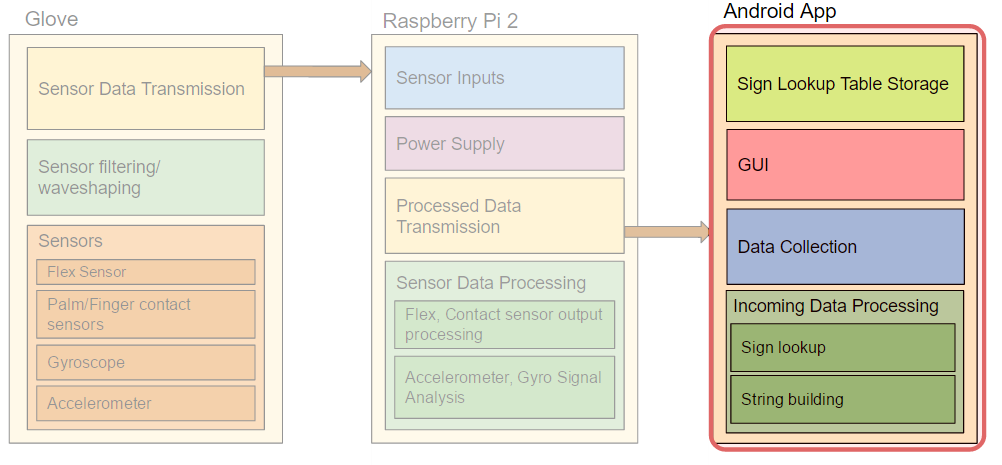 Android App - Database/Search
Sign From Database01111000001111 11110020
Sign Sample01111000001111 11110020
SearchAlgorithm
Every Entry Compared
Top Choice Sign
Highest %
Search Algorithm
1.Different bits calculated (1 if same, else 0)
2. Each bit multiplied by a predetermined weight
3. Sum for probability
4. Return top three signs from database
Database of Sign Objects
Sign Object:
Sensor Data
Word
2nd Top Choice Match
2nd Highest %
3rd Highest Match
3rd Highest %
Top three probable signs logged after full database search
Search algorithm uses weighted average based on accuracy of sensors
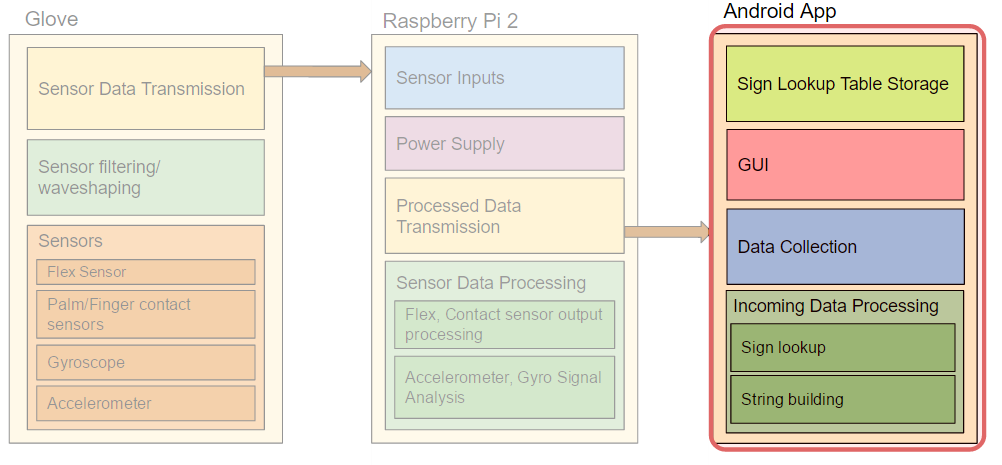 Requirement Specifications
Cost
Production
Development
Cost difference comes from lack of circuitry (Op-amps) and non developer parts
PCB is simpler due to only a microcontroller and gyro/accelerometer chip along with battery connection
Reaction
Demo - Alphabet
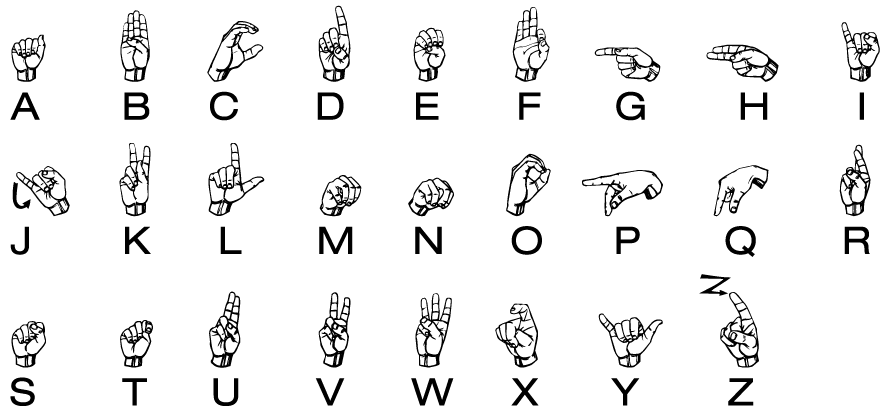 Demo - Adding Words
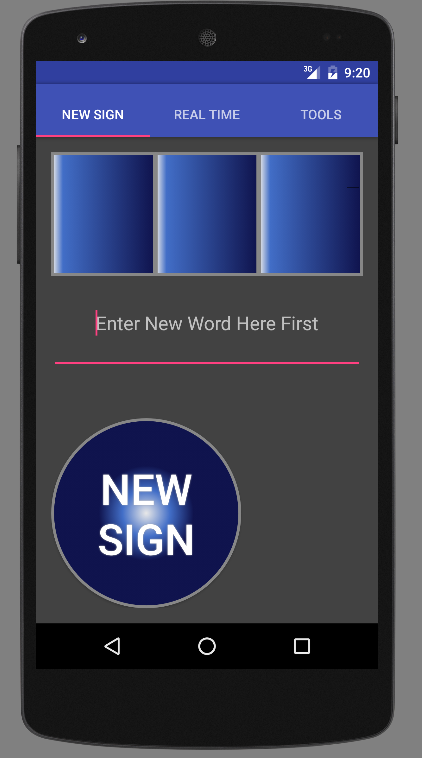 1stSample
2ndSample
3rd Sample
Text to help user through process
Demo - Signing Words
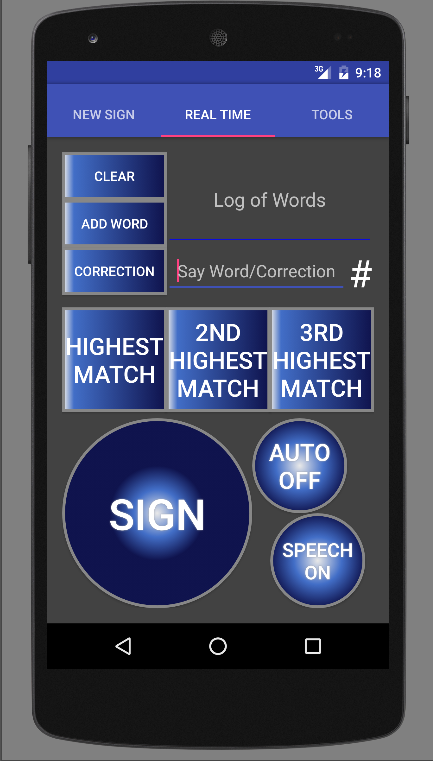 Demo - Correction
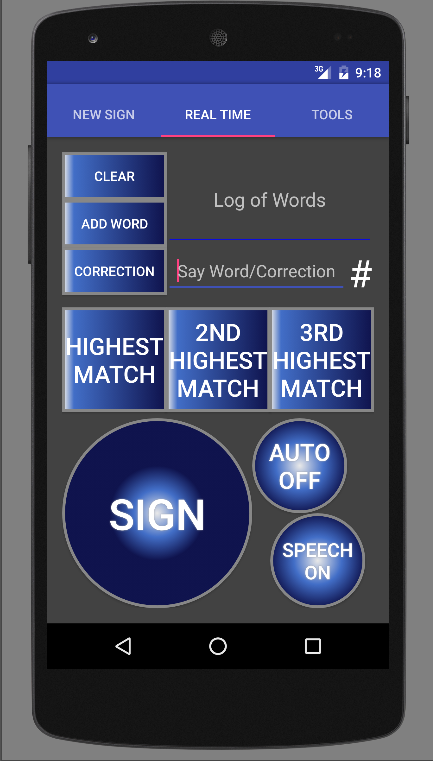 Thank You
Questions?
Sample Turing Test Sentences
Where’s the restroom?
My name is _______.
Yes
No
Can I have a _______? (Ordering)
Hello
Please
Thank you
Sensor Outputs
Flex Sensor
Straight (3.2mV): <1.1V
Flexed (3V): >1.1V
Pressure Sensor (Circle)
No Pressure (2.9mV): <2.4V 
Pressure (2.9V): >2.4V
Pressure Sensor (Square)
No Pressure (3.1mV): <3.2V
Pressure (3V): >3.2V
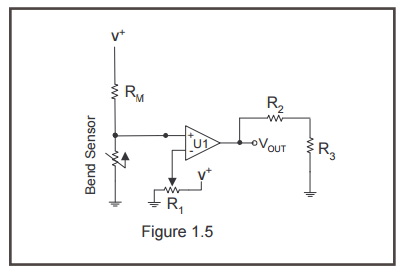 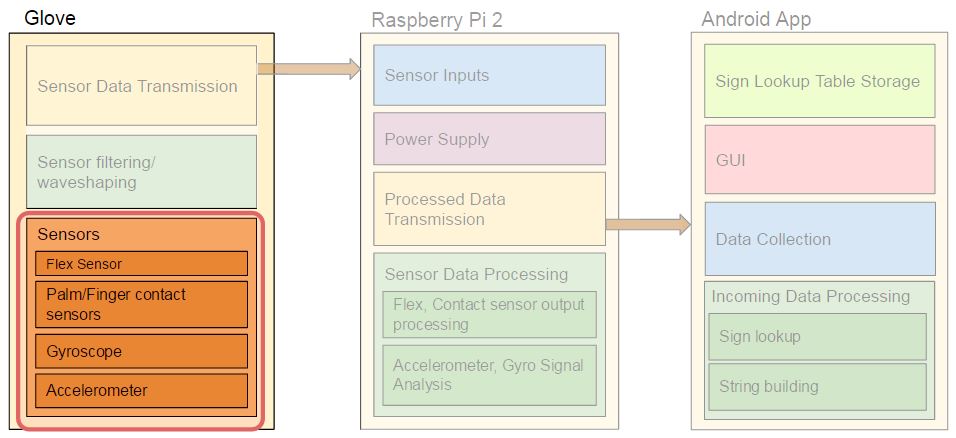 Sensor Power Consumption
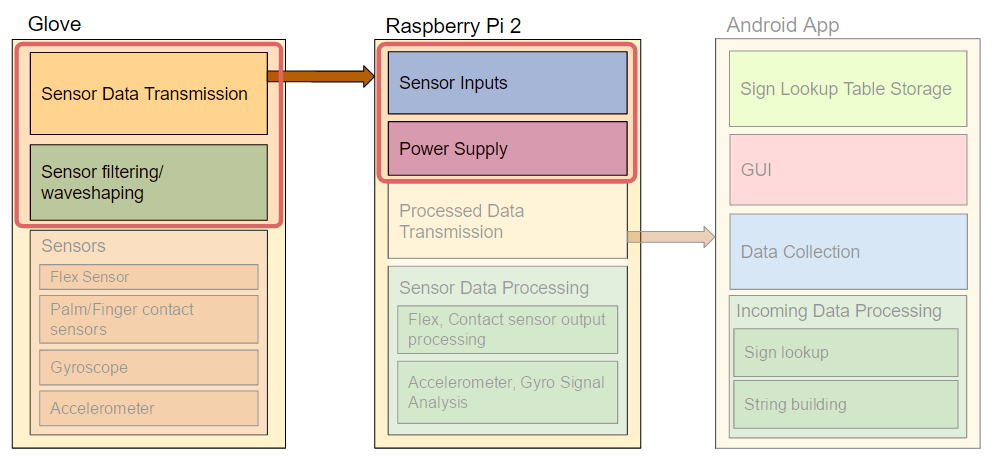 Raspberry Pi - Inputs
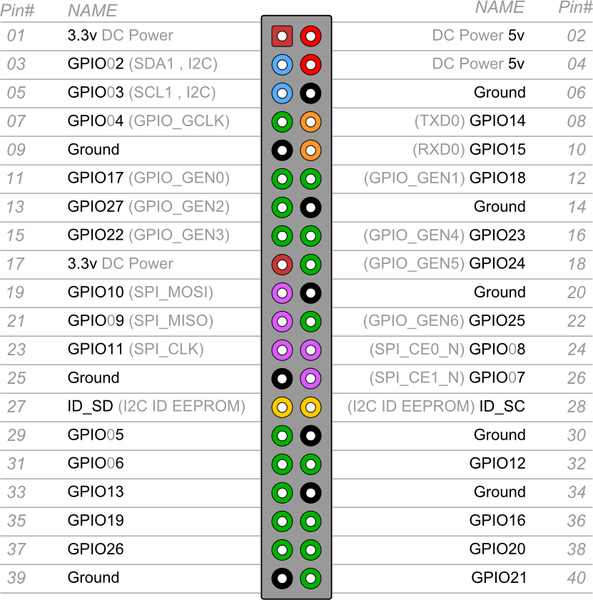 Flex Sensors
Contact Sensors
Berry IMU
Sensor Power
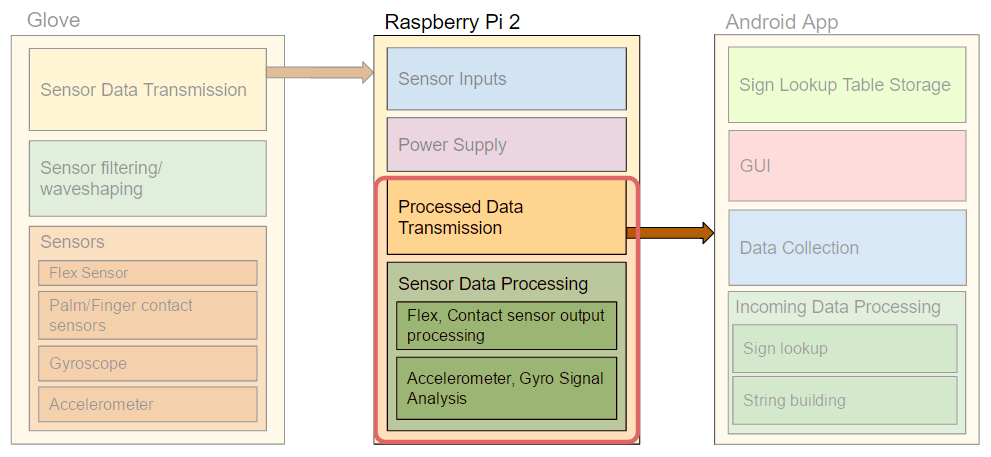 Raspberry Pi -- Sensors
Retrieves Binary Flex, Pressure sensor values at beginning
Continuously samples Gyro, Accel while App button being held
After button released, finds sensor extrema
Gyro: possible 0,1 for min and max
Accel: possible 0,1, or 2 for min and max
Example: Accel Y force
Example: Gyro Y angle
max → 2
2
max angle→ 1
1
1
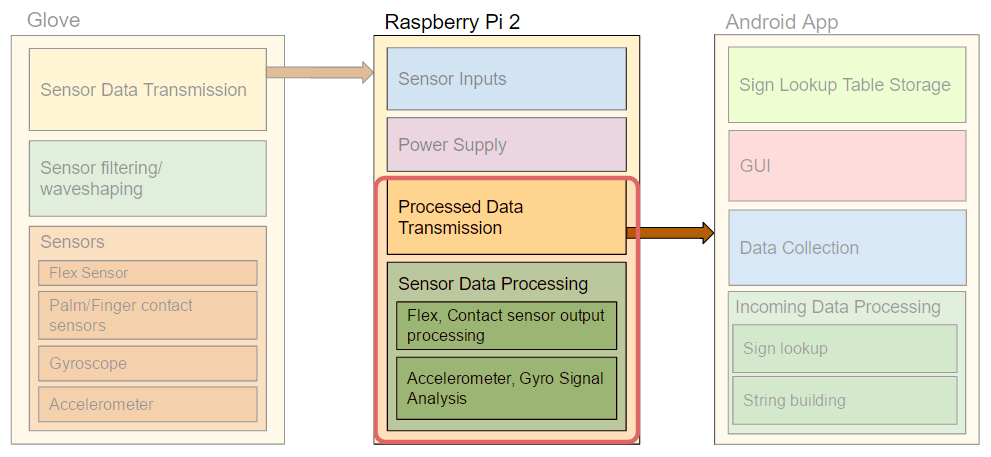 min angle→ 0
0
0
min → 0
[Speaker Notes: Aaron]